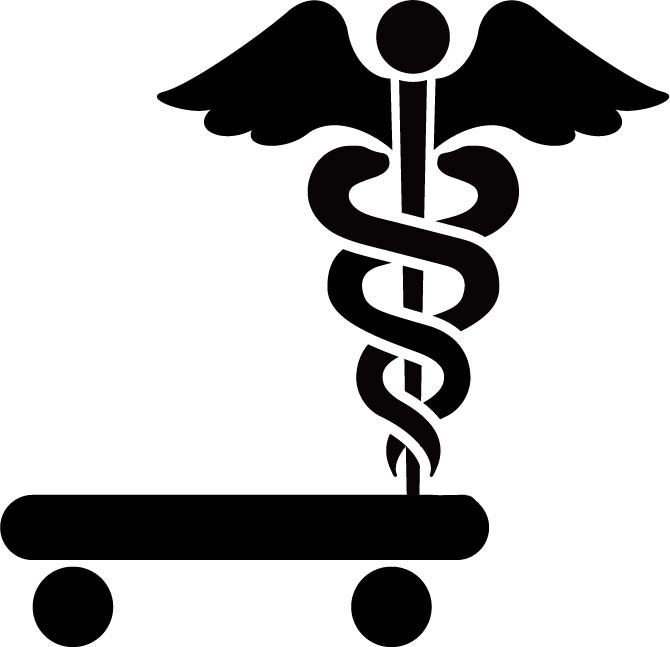 MIRS1902 
MIRcarrieS 
　Project
PM	芹澤零士
TL	露木大雅
DM　 藤森元太
芦澤辰憲
飯尾成輝
伊藤壮汰
勝又大地
松崎稜
眞守泰典
階段昇降運搬ロボット　ミルキャリウス
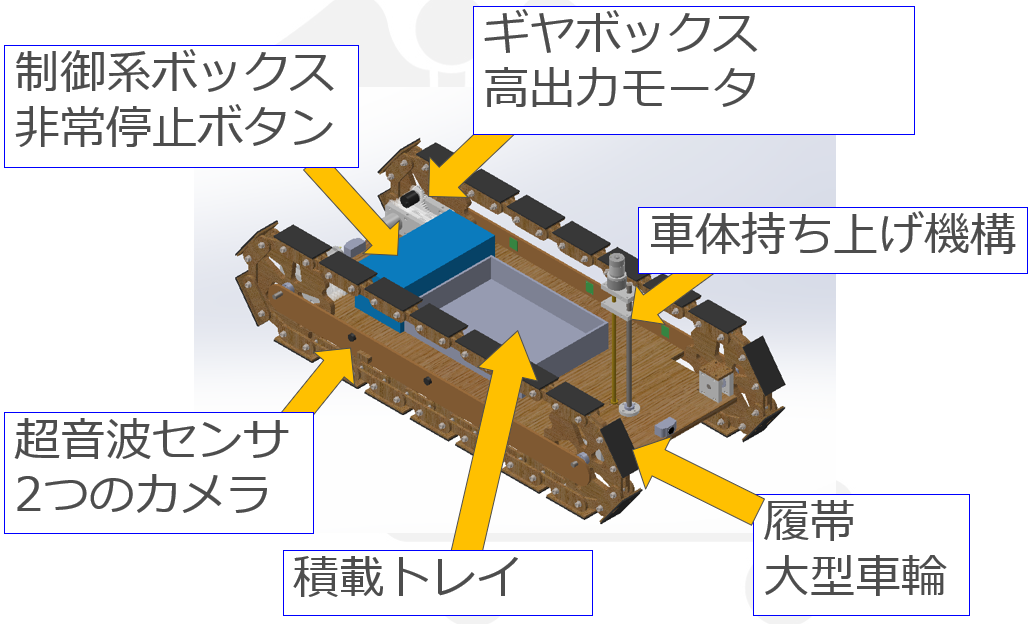 イメージ図
動作チャート
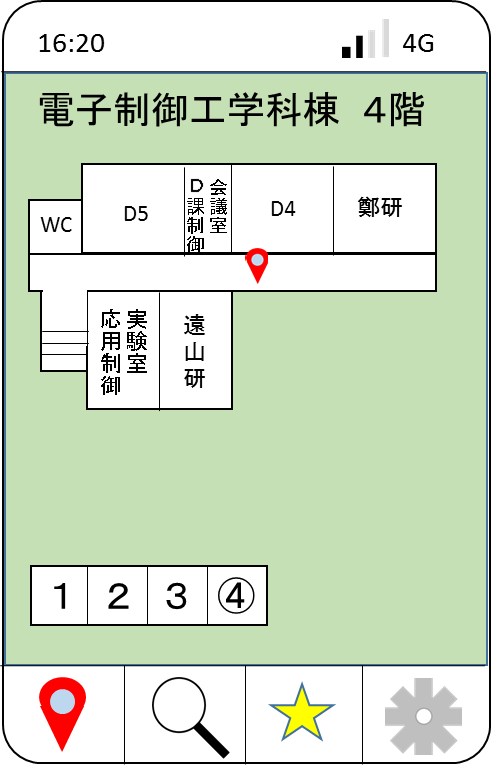 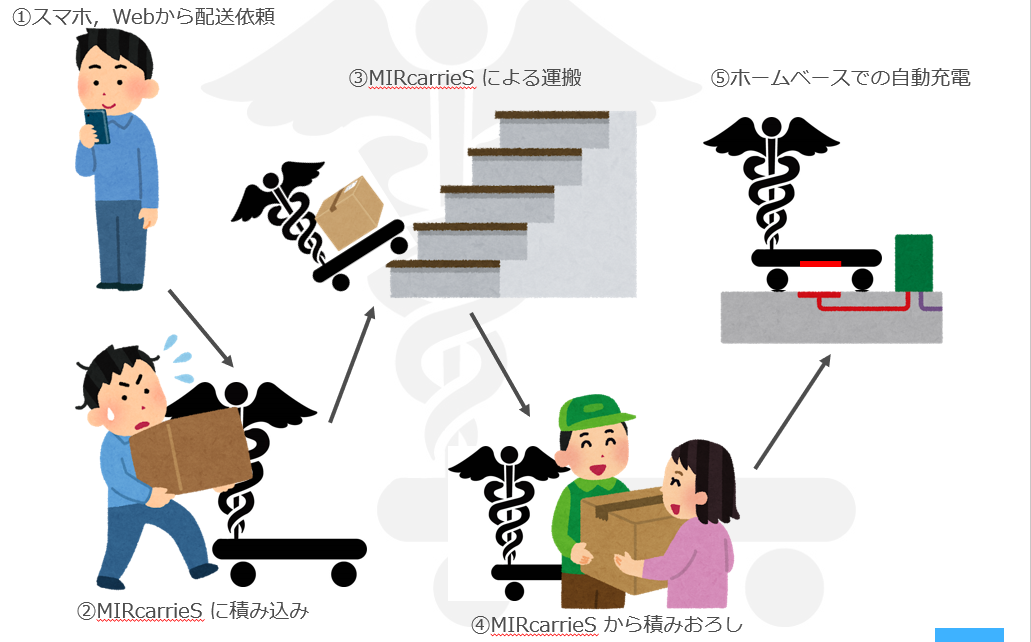 アプリイメージ